“They Have TakenAway My Lord”
John 20:2…13
Mary wrongly believed . . .
▪ Jesus was still dead and would stay dead
▪ Best she could do for Him: honor body
▪ “They” (enemies) had taken His body;  their victory is complete
▪ Jesus is still “Lord” though death had  conquered Him
▪ Jesus is “Lord” though everything He said was a lie  (Jn.12; Mt.16)
In some ways, Jesushas been taken away
I. Literally – His Father Took Him Away
His Father Took Him . . .
· From the tomb, Jn.20:15
· From the disciples, Jn.20:17 (16:10, 28)
· From earth to heaven, Jn.16:10; Ac.1
He reignsfrom heaven
He intercedes
He Advocates
Next time, He will take us, 1 Th.4:13-18
I. Literally –  His Father Took Him Away
II. Historically – Scholars Take Him Away
Only desperate, closed-minded people deny that Jesus lived
▪ Dawkins: Jesus is ‘intelligent,’ ‘a great moral teacher’
▪ Ehrman: ‘He certainly existed, as virtually every competent scholar of antiquity, Christian or non-Christian, agrees’
Only desperate, closed-minded people deny that Jesus lived
“We can no more reject Jesus’ existence than we can reject the existence of a mass of pagan personages whose reality as historical figures is never questioned. ..... In recent years, no serious scholar has ventured to postulate the non historicity of Jesus, or at any rate very few, and they have not succeeded in disposing of the much stronger, indeed very abundant, evidence to the contrary” – Michael Grant
Unbelievers attack foundations
Some do all they can to minimize Jesus’ influence.   Jn.11:45-57
Today: covertly…   Seminaries –
Deny Genesis
Deny Inerrancy
DenyMorality
I. Literally –  His Father Took Him Away
II. Historically –  Scholars Take Him Away
III. Morally – Unbelievers Take Him Away
Unbelievers attack foundations
Courthouses – Ten Commandments
Schools – Study Mohammed…
Textbooks – Whitewash Islam…
Why?


Hb.6:4-6
Bible demands
morals
Bible
condemns sins
Bible
teaches Judgment
I. Literally –  His Father Took Him Away
II. Historically –  Scholars Take Him Away
III. Morally –  Unbelievers Take Him Away
IV. Doctrinally –Churches Take Him Away
Denominations
Contrast early disciples – 
► Preached the word, Ac.8:4, 5, (12-13) 25, 35
► Ac.8:36-38 = Mk.16:15-16
How many denominations even read these verses, much less explain them in context?
2 Tim.4:2-4
□ Preach the word, 2
□ Expect negative reactions, 3-4
Intolerance
Soft teaching
Personal desires
Turn from truth
Itchy ears
Turn to fables
2 Tim.4:2-4
□ Preach the word, 2
□ Expect negative reactions, 3-4




□ Jn.6:60…66
Different ways take you to heaven
Church has nothing to do w. salvation
Focus on drama, food, number, wealth
DenominationsDigressives
Why? How did apostasy happen?
○ Elders.  Ac.20:28-32.
	○ TV / Recreation / Busy-ness?  
	○ Internet / email / false doctrine.
○ Preachers.  2 Tim.4, compromise.
I. Literally –  His Father Took Him Away
II. Historically –  Scholars Take Him Away
III. Morally –  Unbelievers Take Him Away
IV. Doctrinally –  Churches Take Him Away
V. Family – World Takes Him Away
Family gains world, loses Jesus
◊ (Jer.31:15)
◊ World still slaughters innocents
“A voice was heard in Ramah, Lamentation, weeping, and great mourning, Rachel weeping for her children, Refusing to be comforted, Because they are no more” – Mt.2:18
Many think they have found Jesus
A baby in the manger
	Want Him as infant, not Lord  
	Jn.7:11; 9:12
Mt.16:24-26
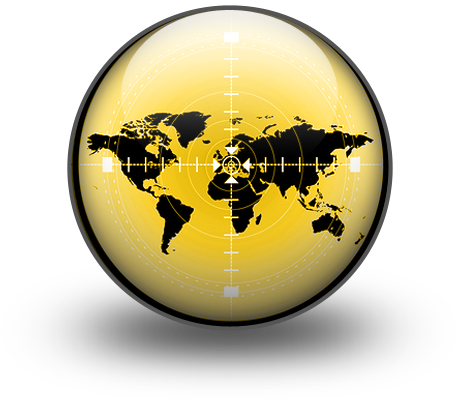 What to do with  it?
Get tiredof it?
Die, leaveit behind?